Материалы  на Конкурс профессионального мастерства для учителей 
английского языка и учителей общеобразовательных предметов 
на английском языке образовательных организаций общего среднего образованияКинцель Наталья Васильевна,учитель английского языкаКГУ «Школа-гимназия № 6 имени Абая Кунанбаева»г. СтепногорскаРеспублика Казахстан
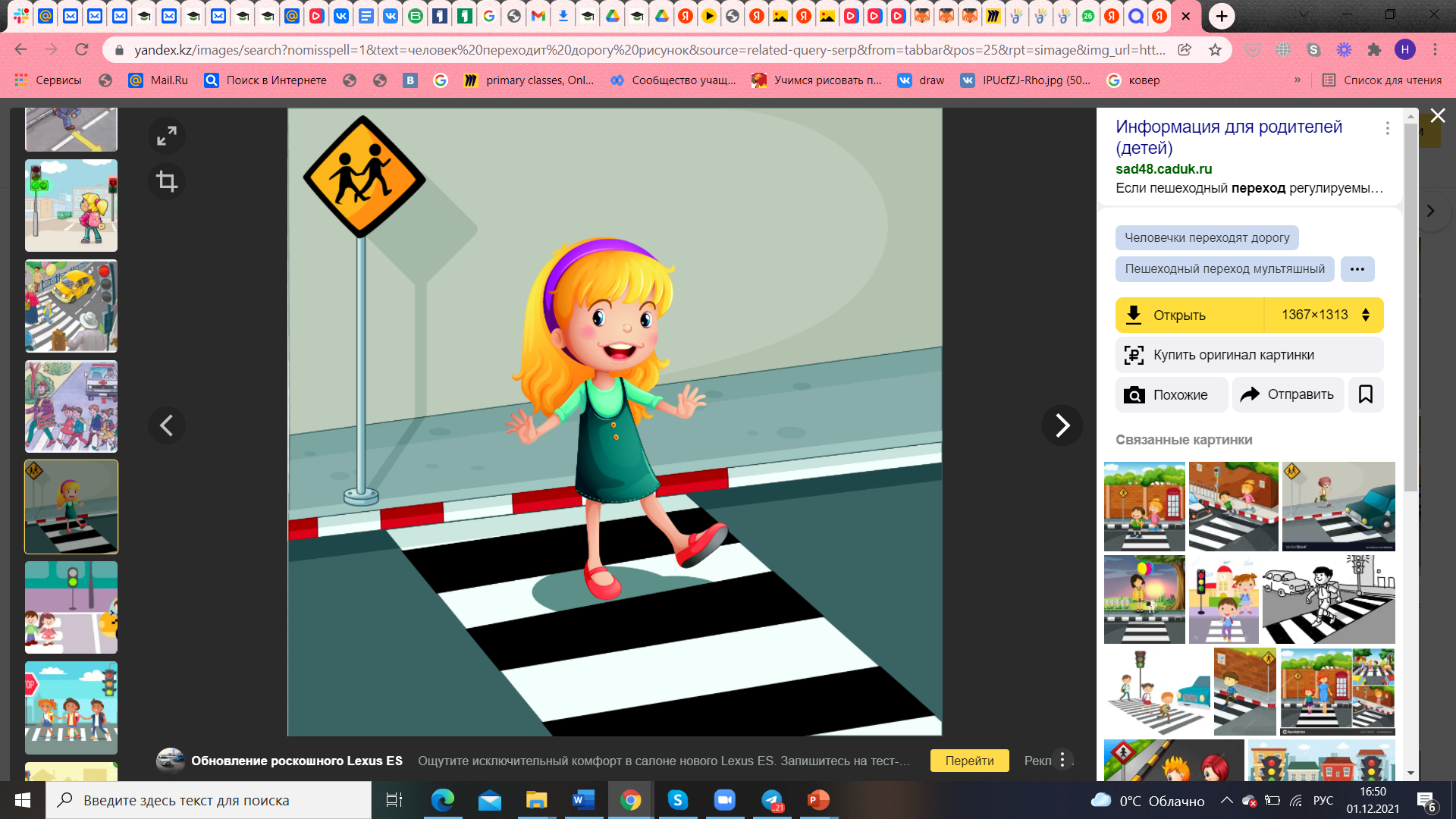 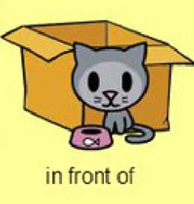 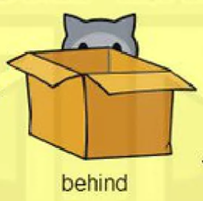 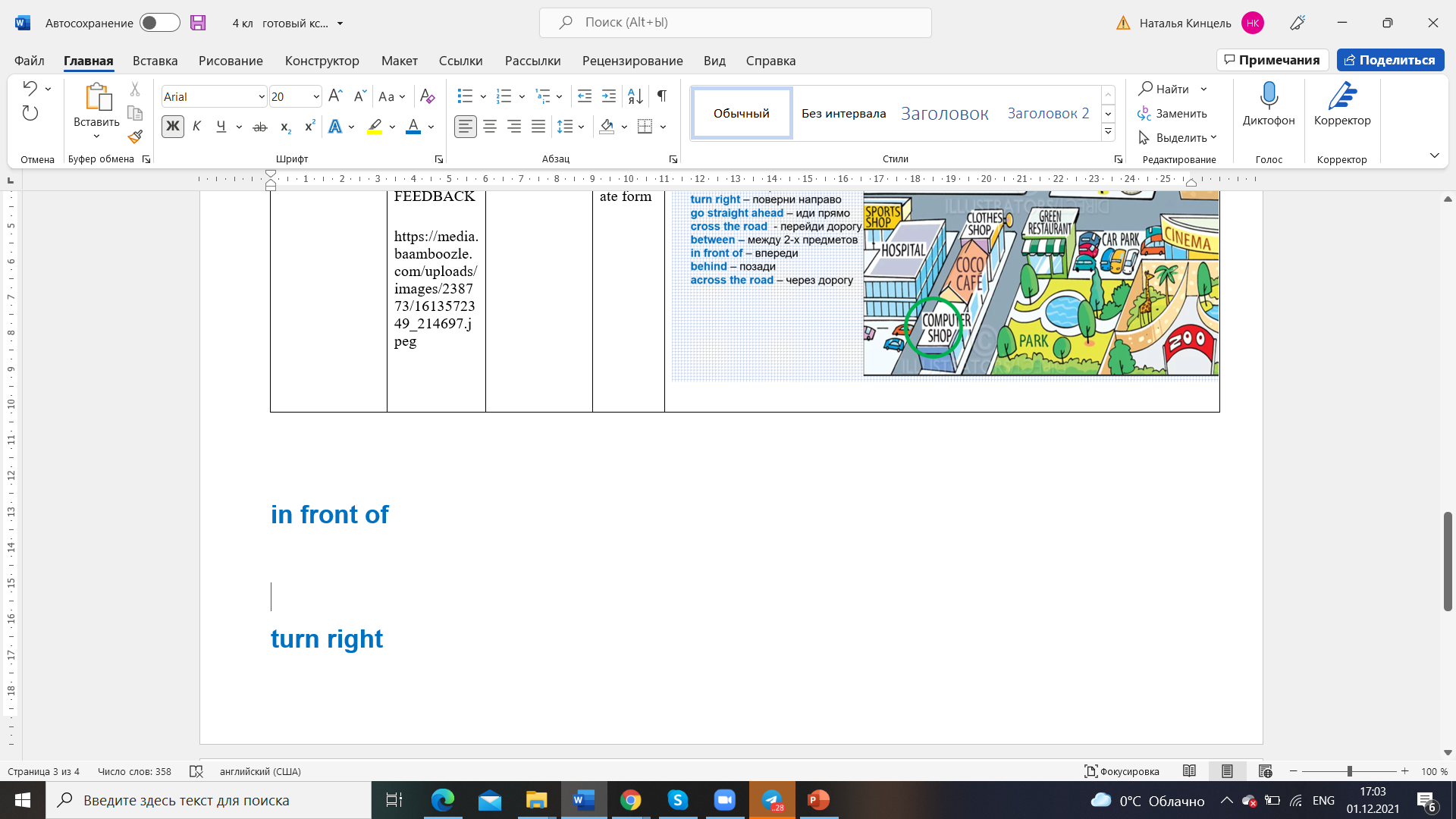 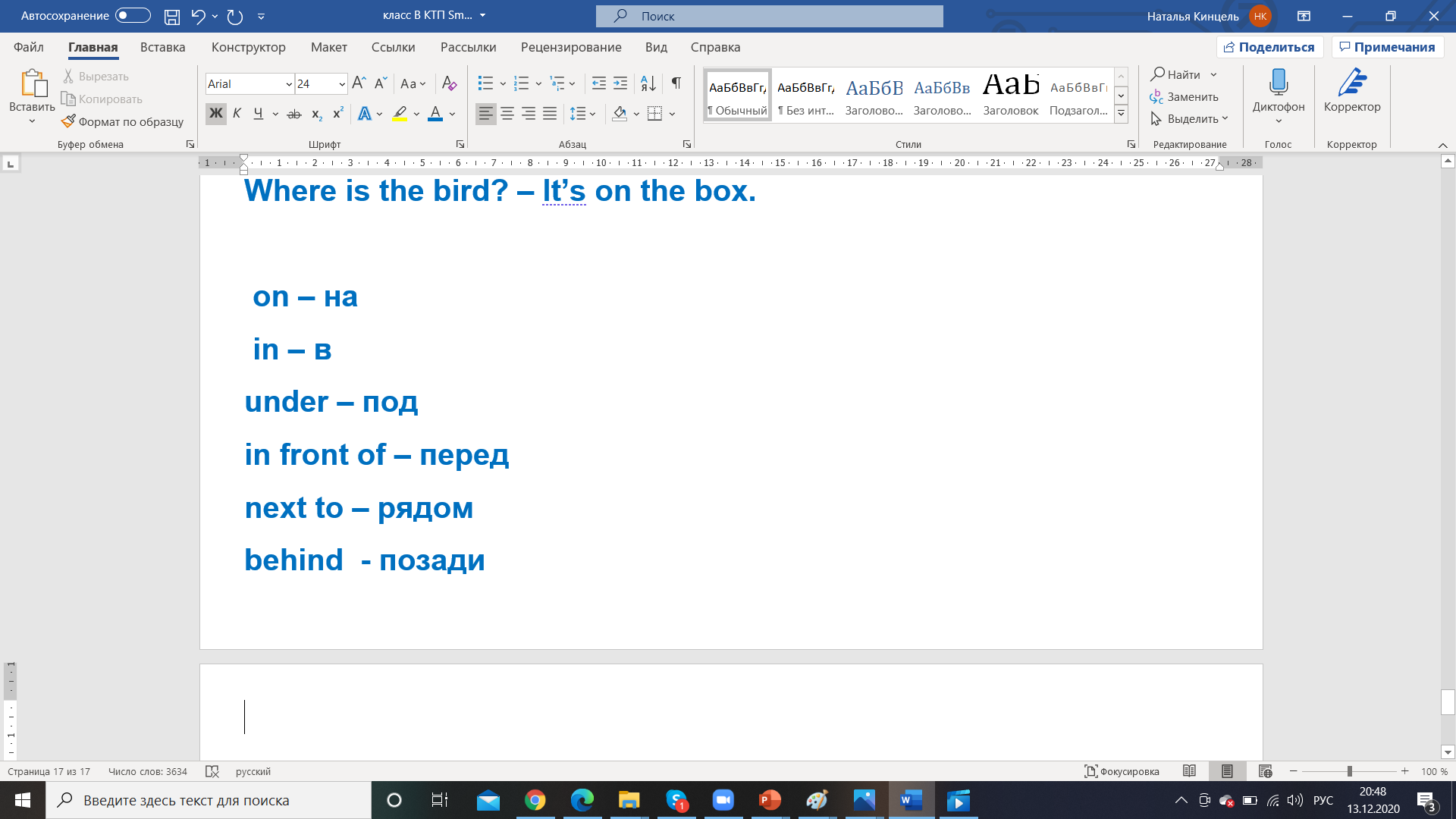 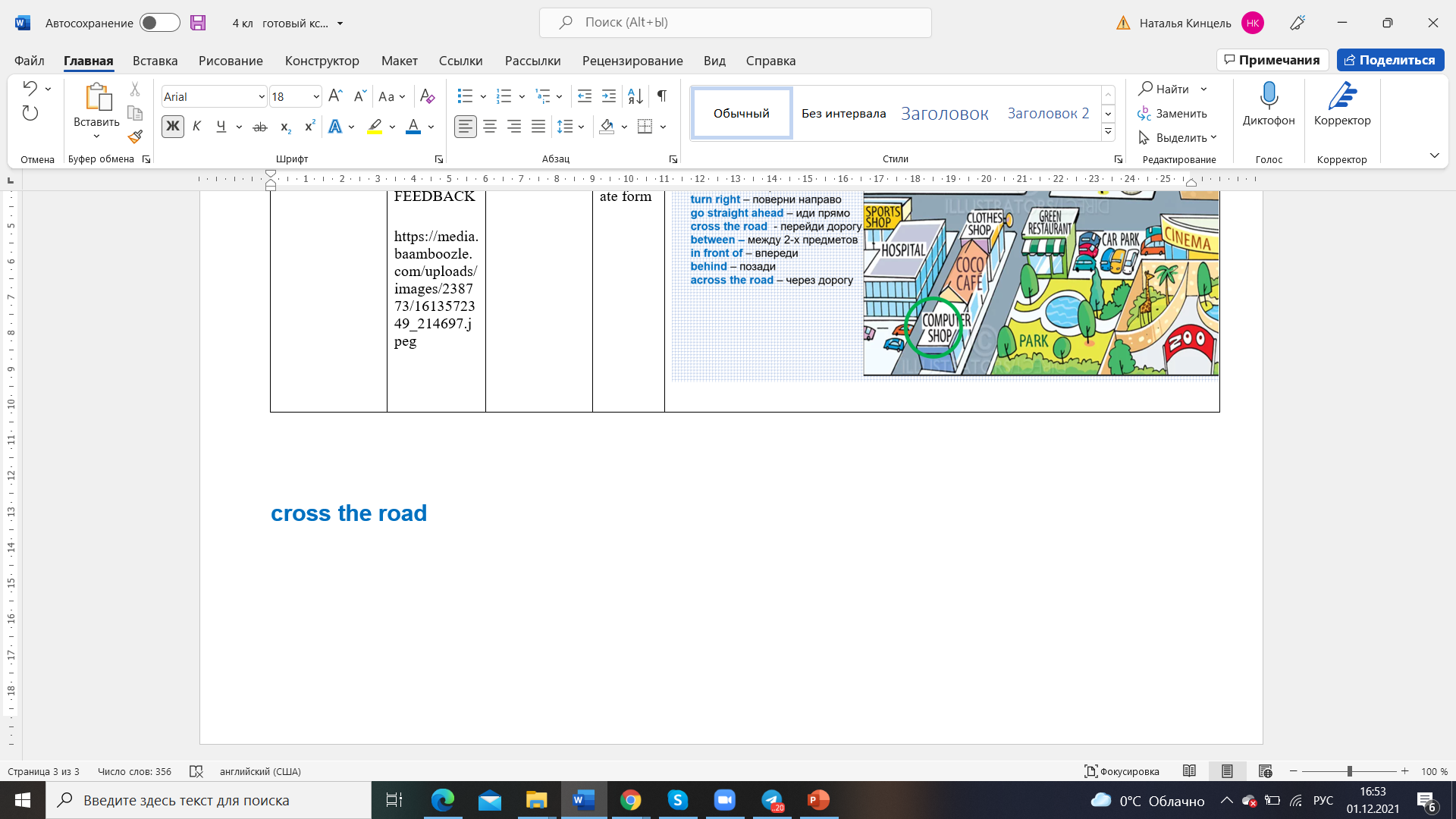 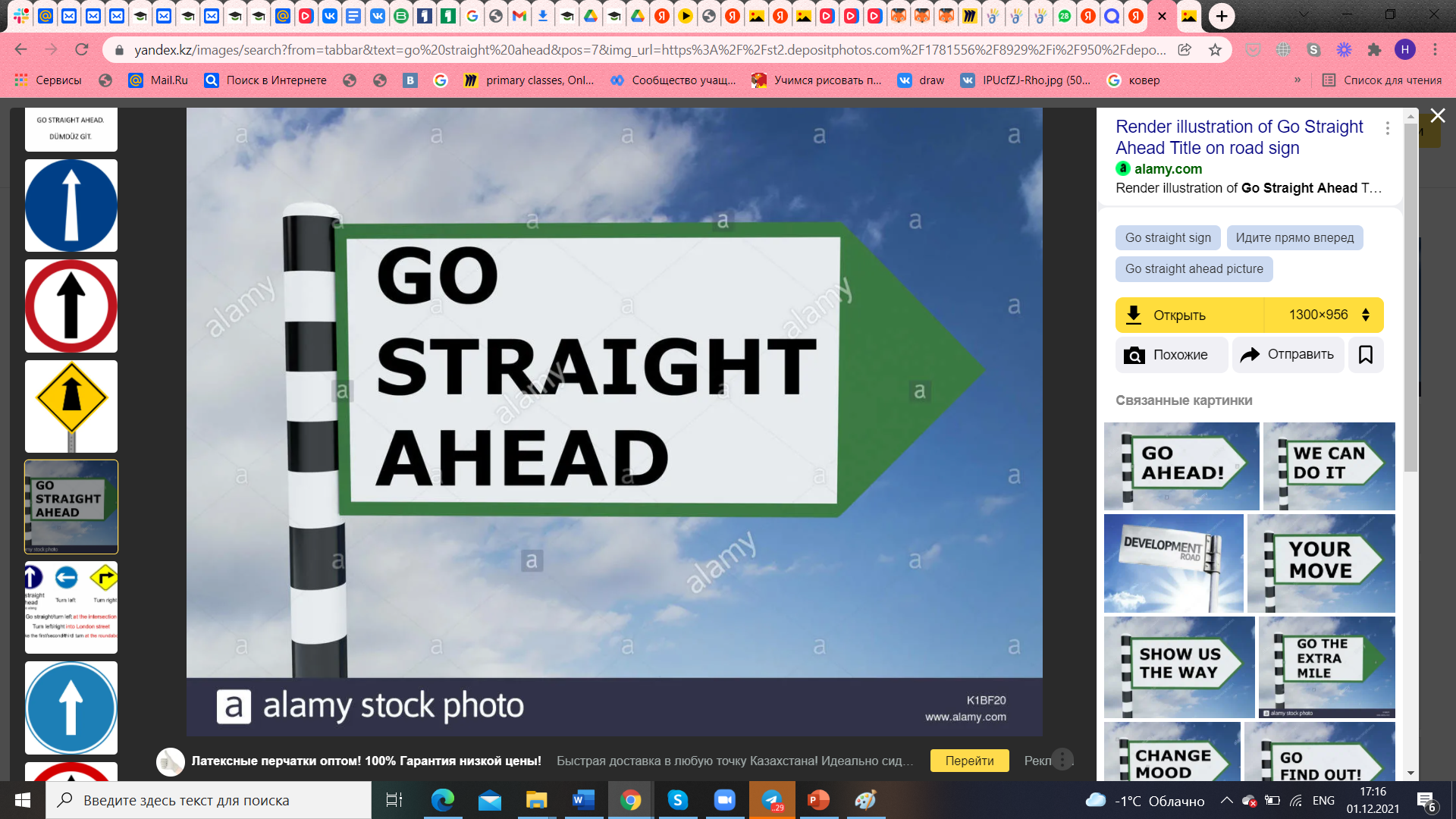 Выучи слова!
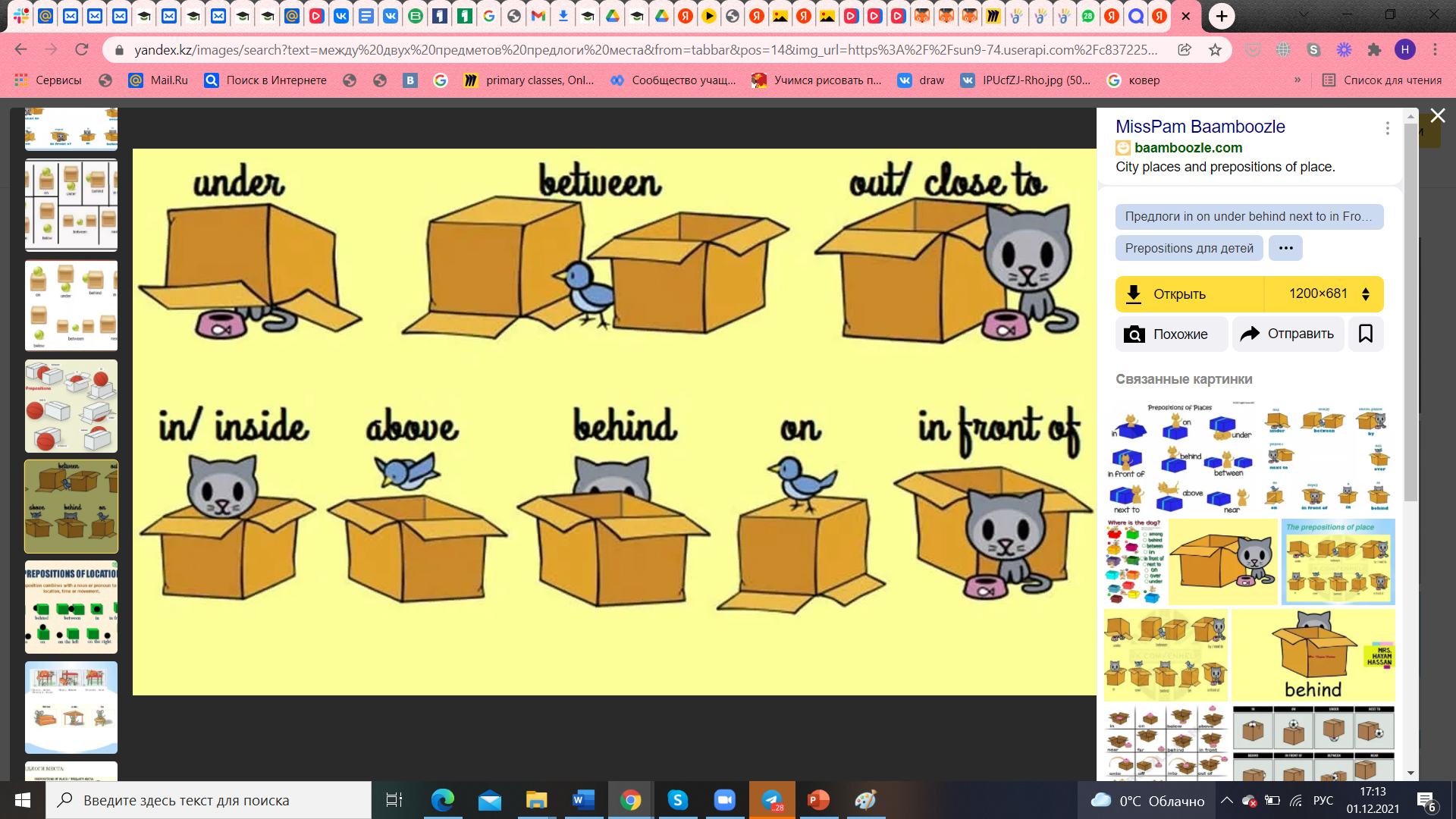 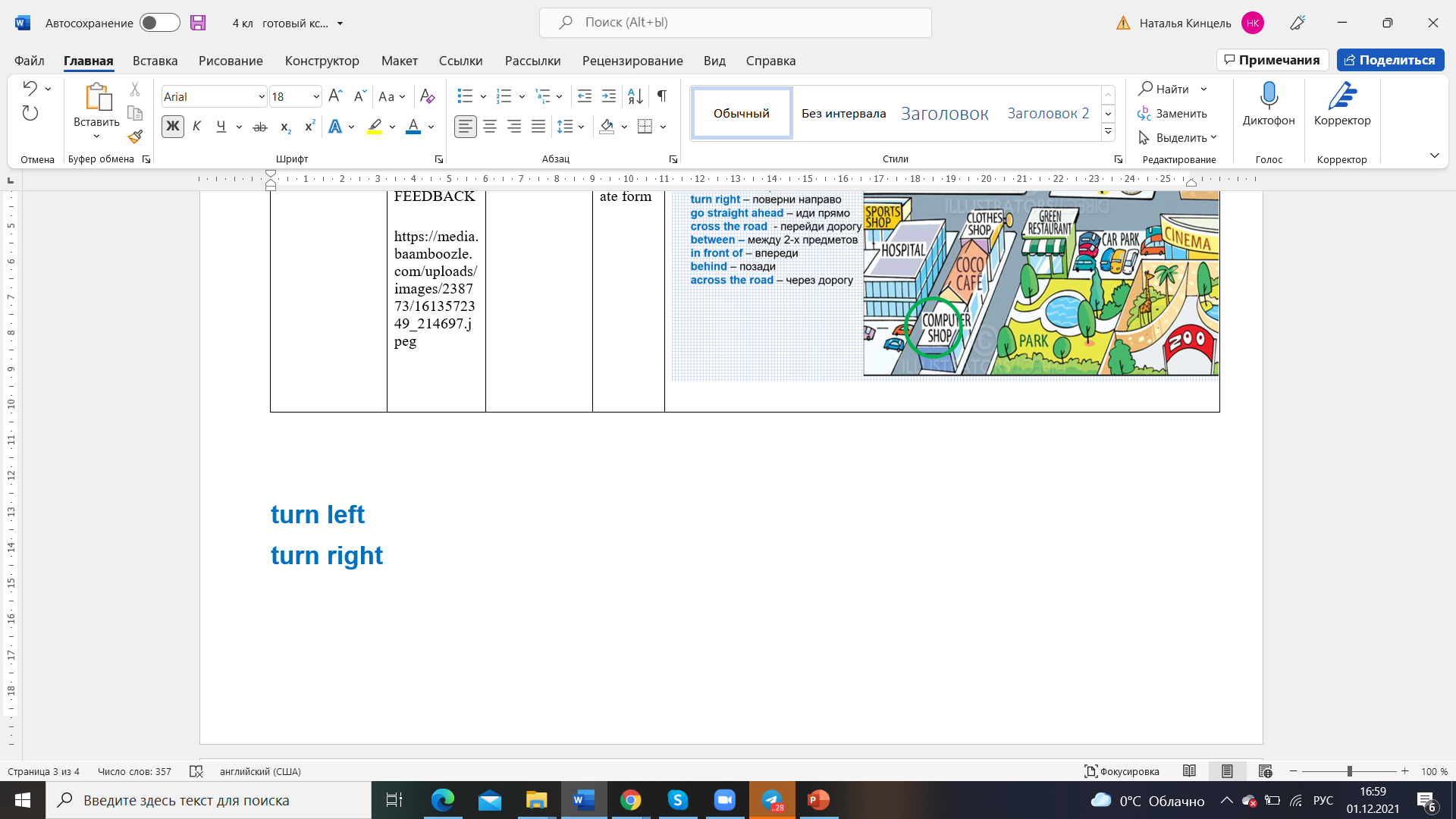 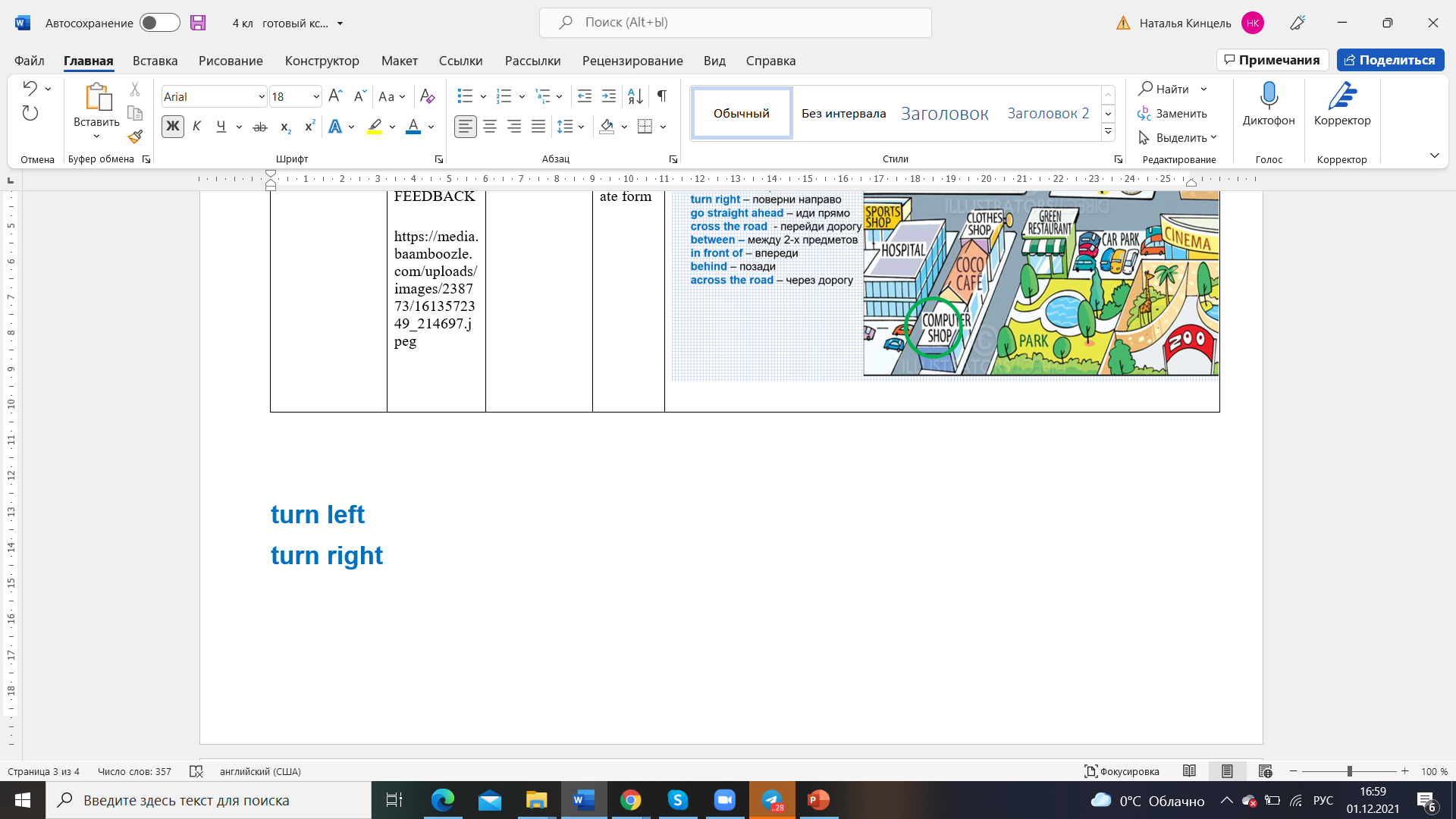 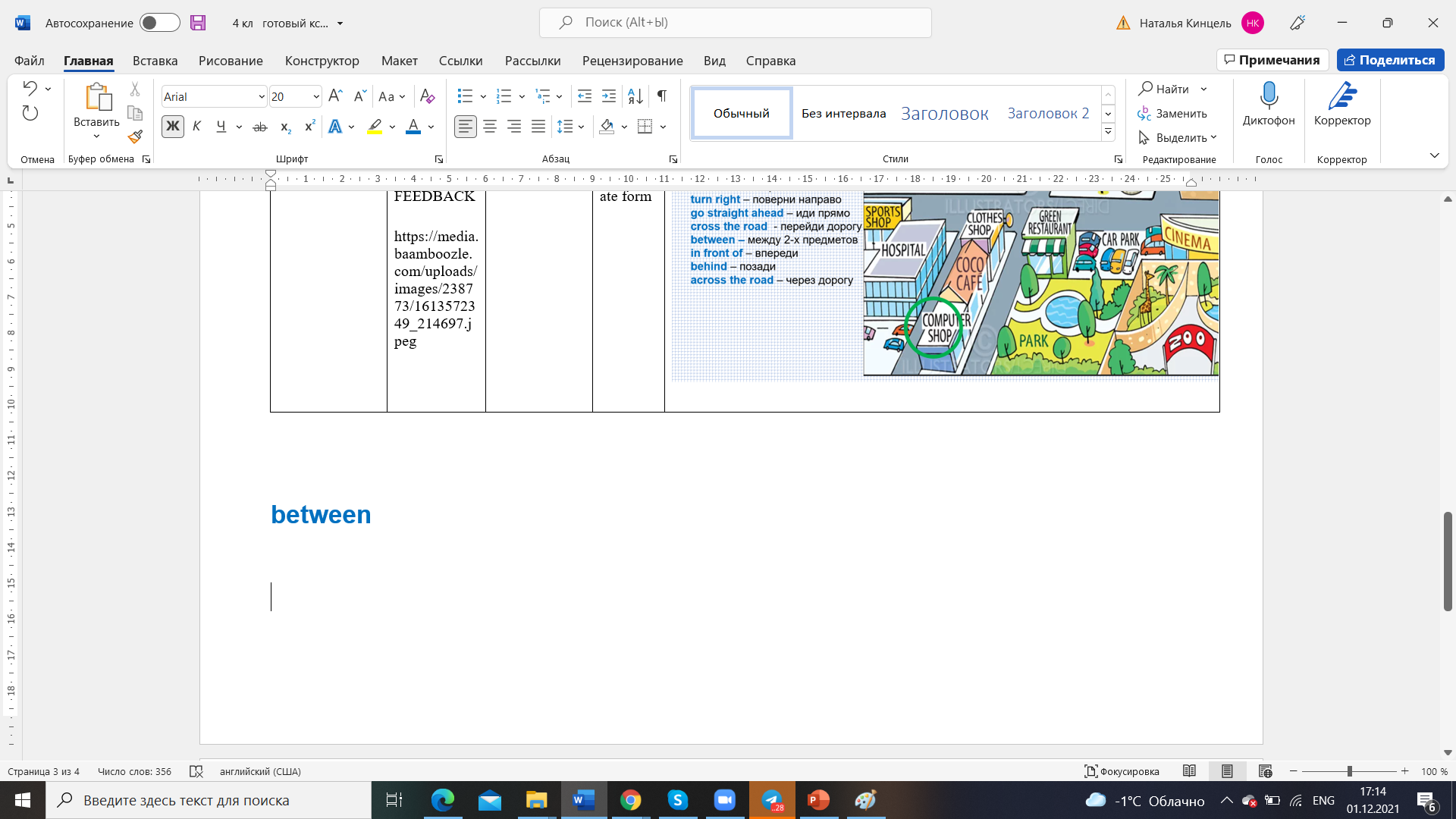 Resources:
https://image.shutterstock.com/z/stock-vector-illustration-of-a-young-lady-crossing-the-pedestrian-lane-129784712.jpg
https://c8.alamy.com/comp/K1BF20/render-illustration-of-go-straight-ahead-title-on-road-sign-K1BF20.jpg
https://cf2.ppt-online.org/files2/slide/d/Ddgrie7L8ME9vQC6Fl5q2joUyZ0sNHPStJhxuWB31/slide-3.jpg
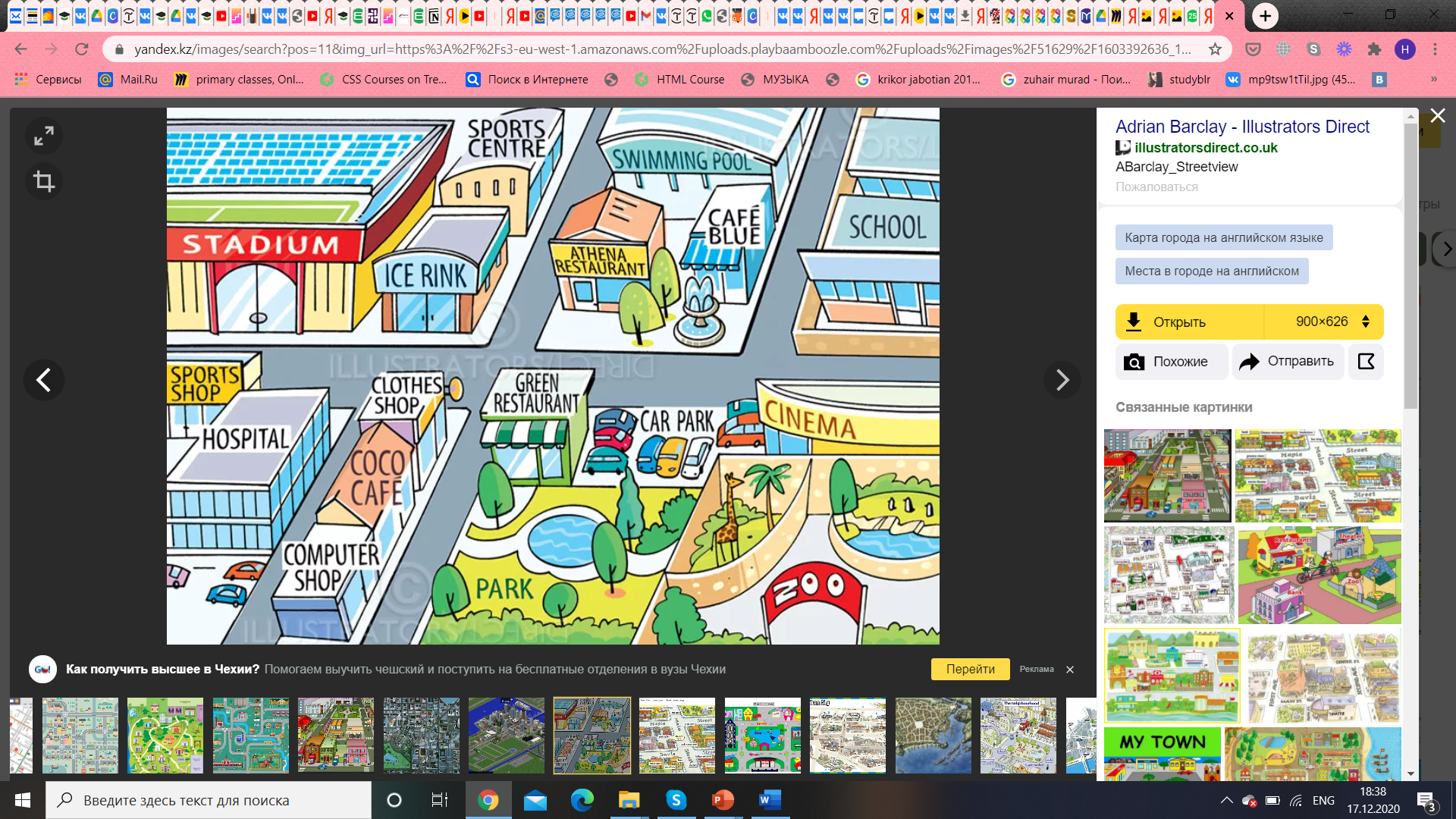 You are at the swimming pool.  Find the way to the zoo and make the sentences! Use the arrows to help you.

Key words:
turn left 
turn right 
go straight ahead 
cross the road  
between 
in front of 
behind 
First,
Second, 
Then

https://media.baamboozle.com/uploads/images/238773/1613572349_214697.jpeg
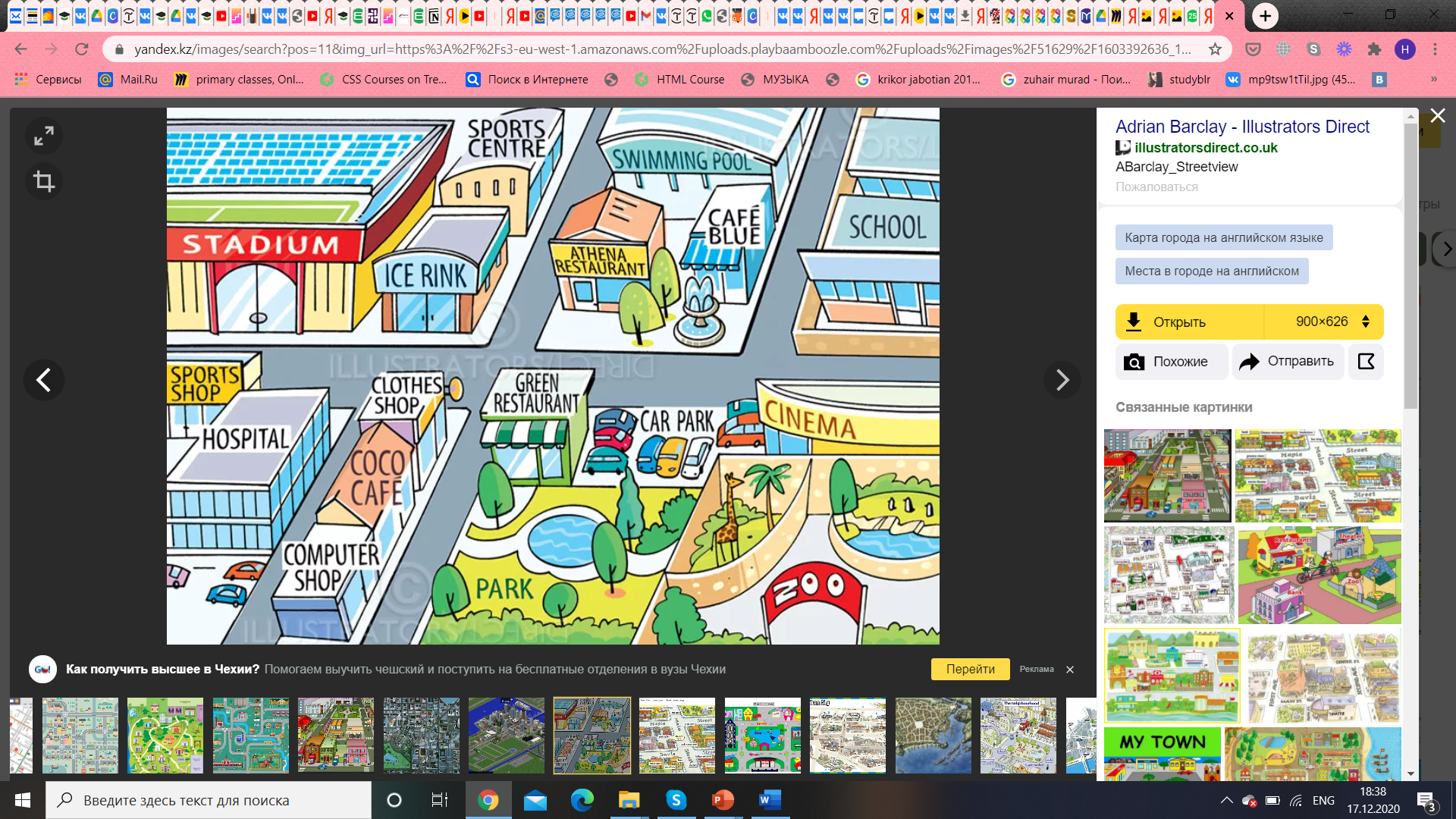 You are at the swimming pool.  Find the way to the zoo and make the sentences! Use the arrows to help you.

Key words:
turn left 
turn right 
go straight ahead 
cross the road  
between 
in front of 
behind 
First,
Second, 
Then

https://media.baamboozle.com/uploads/images/238773/1613572349_214697.jpeg
go straight ahead
cross the road
go  between…
turn left
The zoo is in front of you
Go straight ahead
Cross the road
Go between …
Turn left
Turn right
Go behind …
The…is between … and … .
The…is across the road.
The… is in front of you.
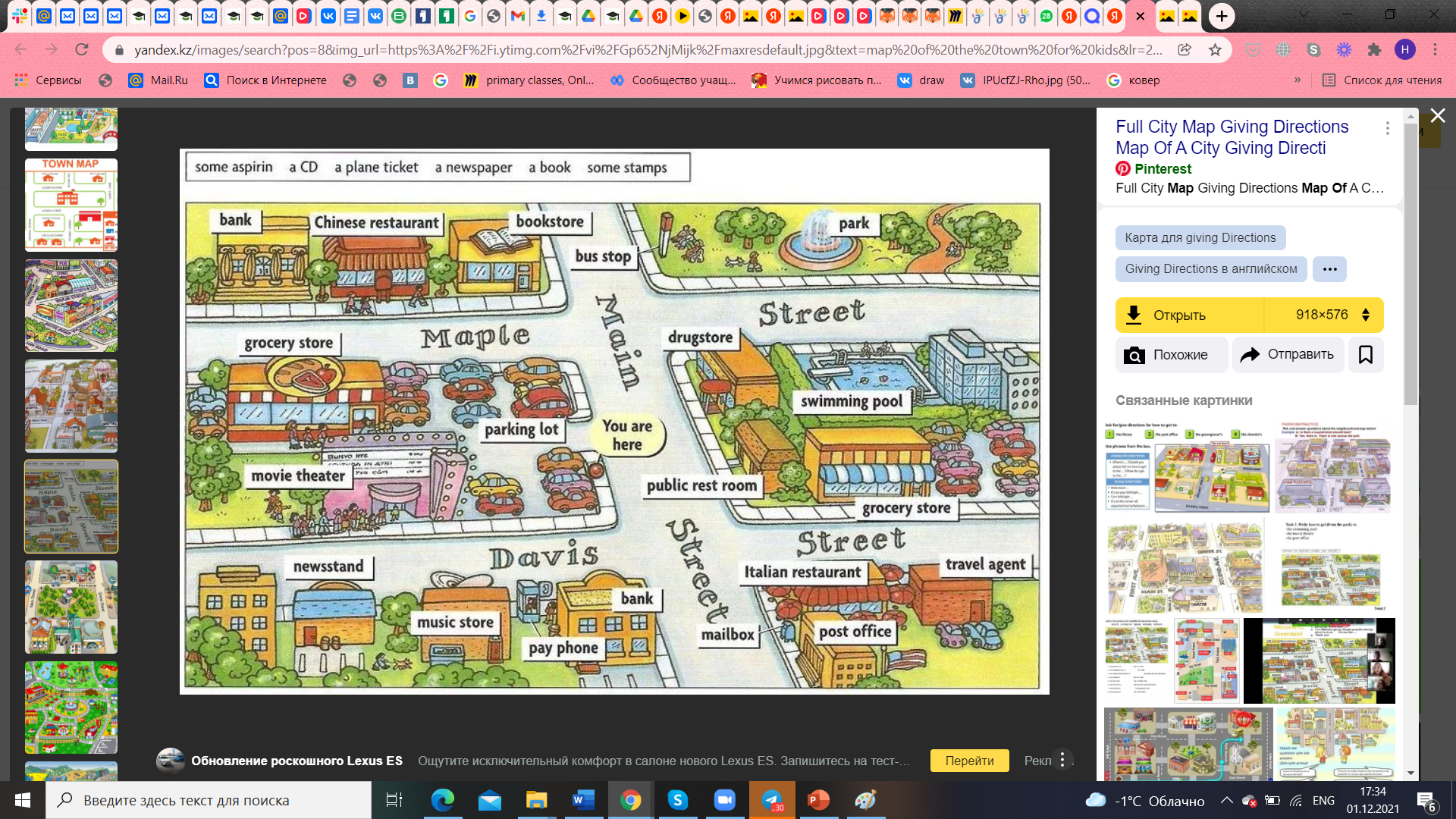 https://i.pinimg.com/originals/de/16/ef/de16ef6bda2508a1433949de35c63b98.jpg
Writing. Look at the map and fill in the gaps.
A: Excuse me! I want to ride a bike 
with my friends. How can I get to the park?
B: First,  _______  Main Street to the 
drugstore. Then ______. The park is there
on the left.

A: Let’s go to the swimming pool? Do you 
know where it is?
B:Yes, sure!  ______ the road. The 
swimming pool is _____ the drugstore.

A: Mum says, there is a new travel agency 
in our town. We want to book a holiday for 
the family. Do you know where it is?
B: _______ Main Street to the Italian 
restaurant. Then ______. The travel agency 
is on the right, next to the Italian restaurant.

A: Let’s have lunch outside today.
B: Do you like Chinese food?  We have a 
nice Chinese restaurant in the town.
A: Where is it? How can we get there? 
B: First of all, ______Main Street to the 
bookstore. Then ______. The Chinese 
restaurant is there, between the  bookstore 
and the bank.
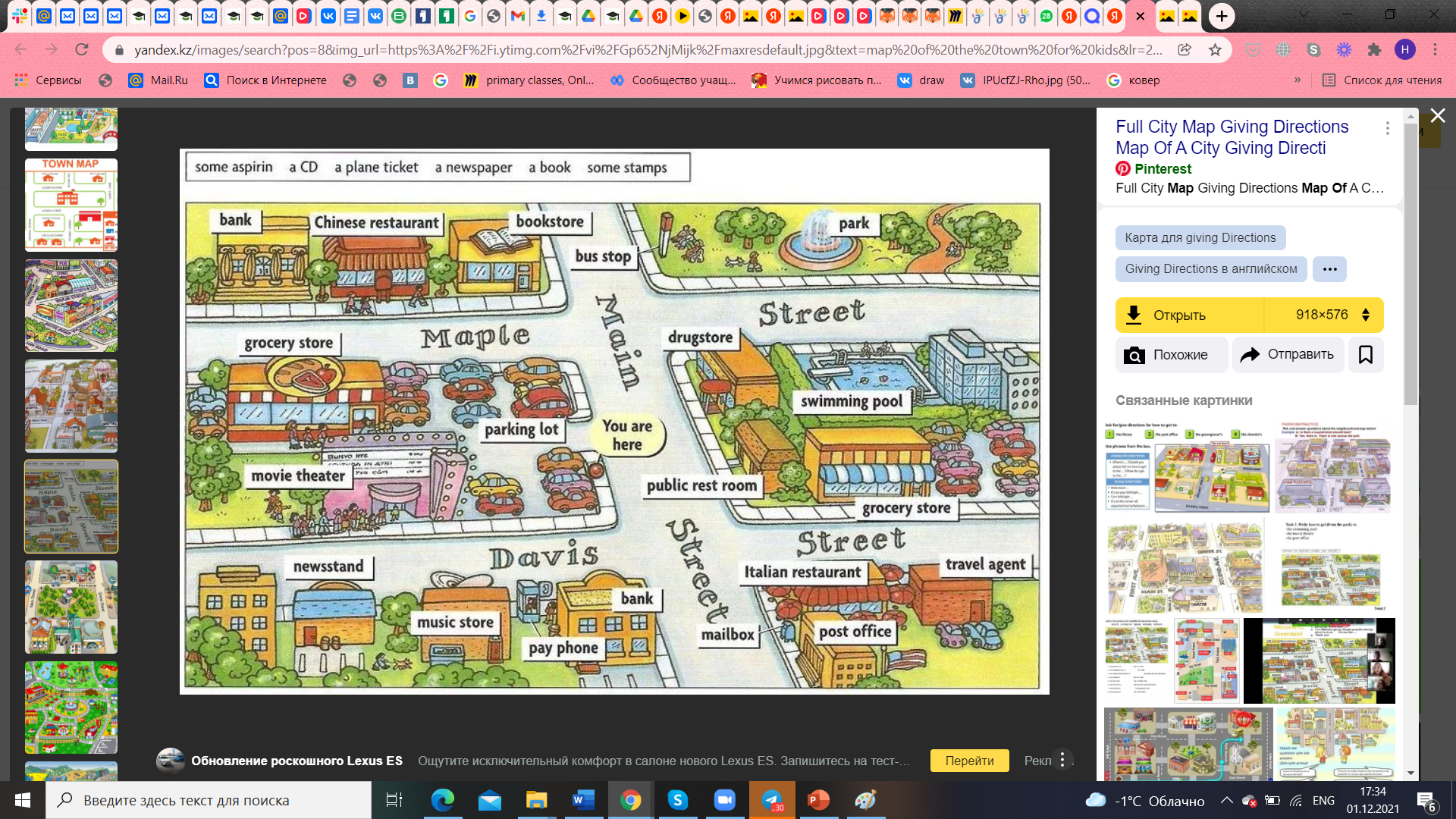 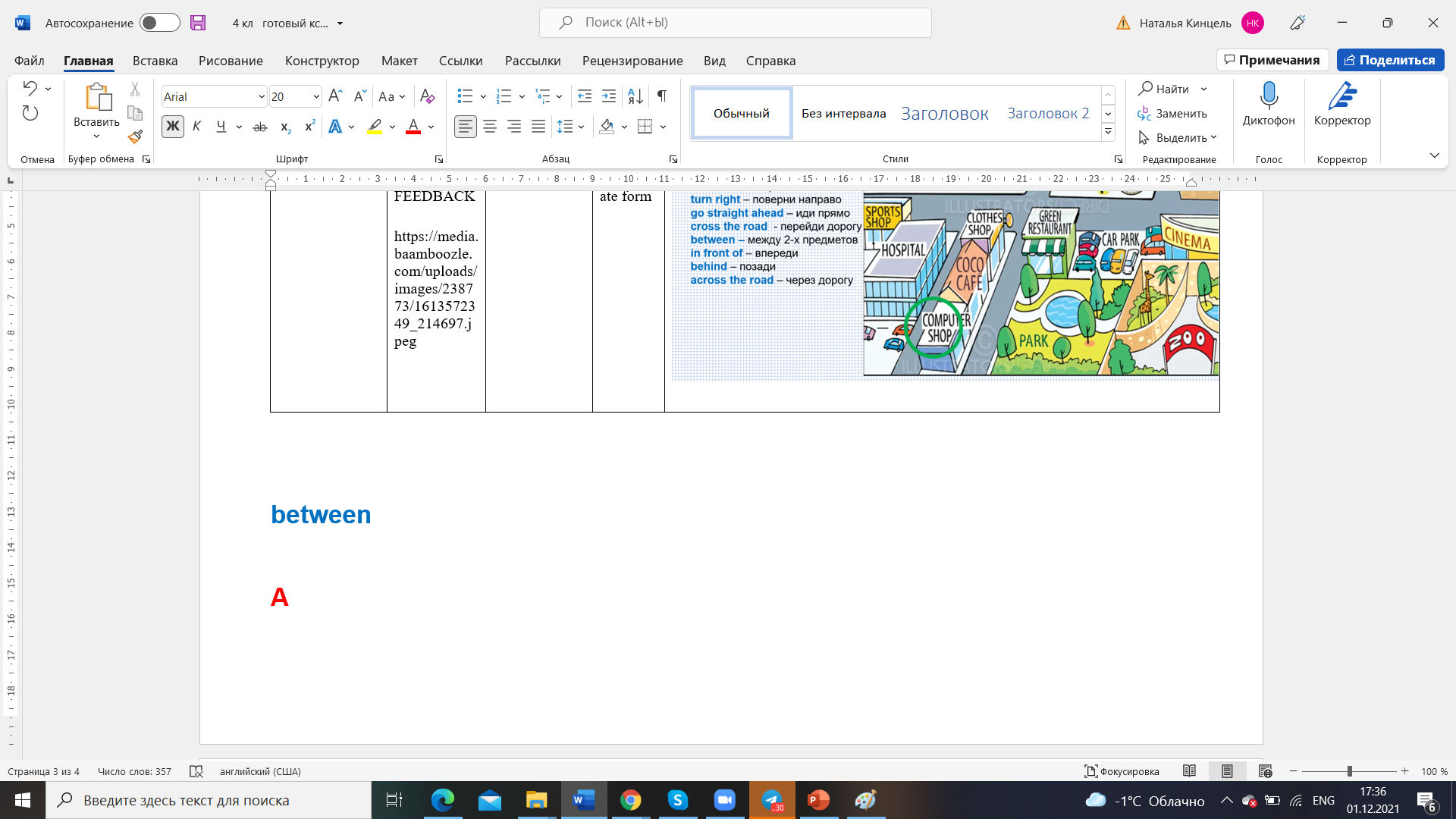 Make a Treasure map!
Use the pictures and make a treasure map for your classmates. Write instructions for them how to find the treasure.  The words in the box can help you.
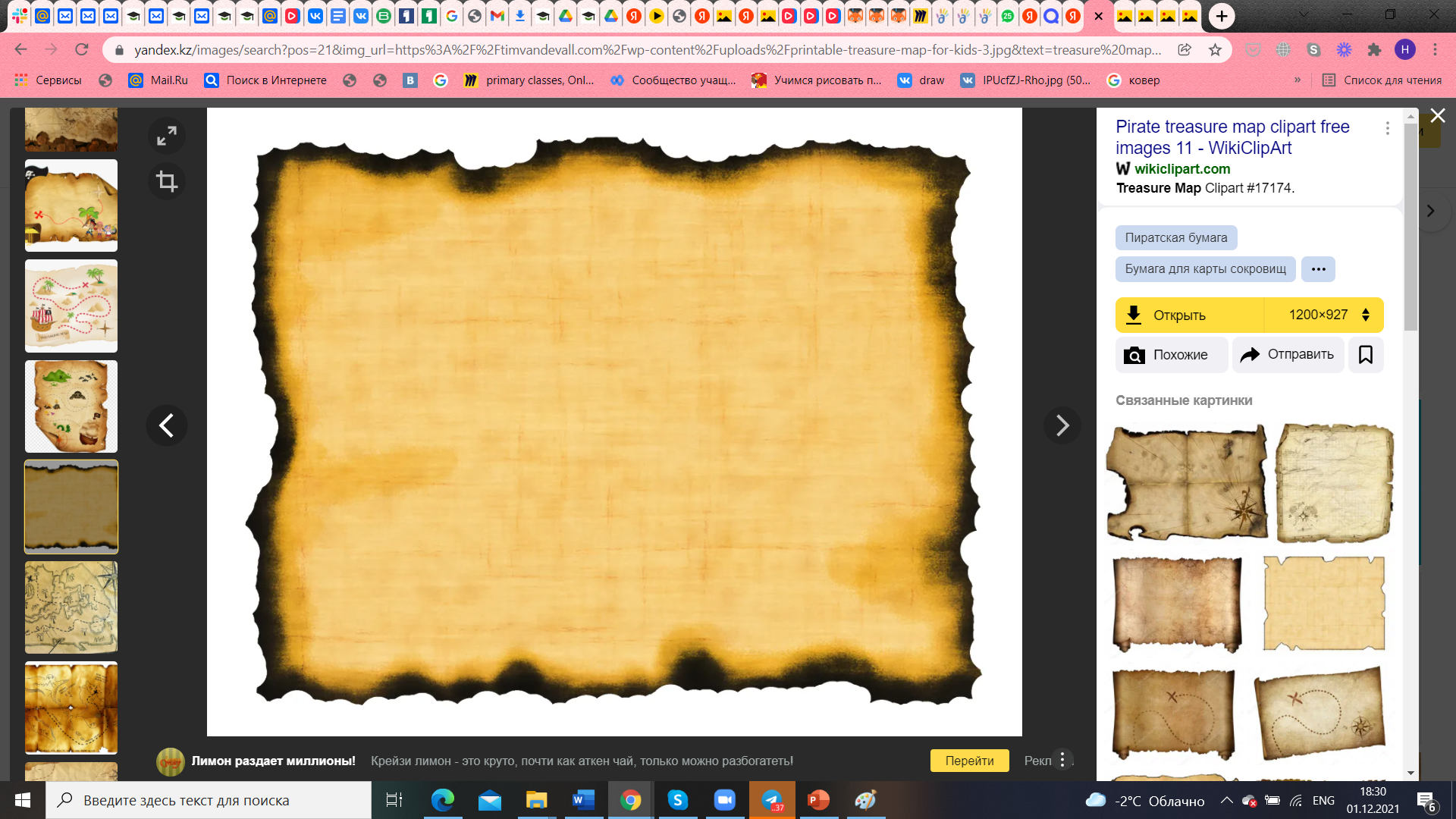 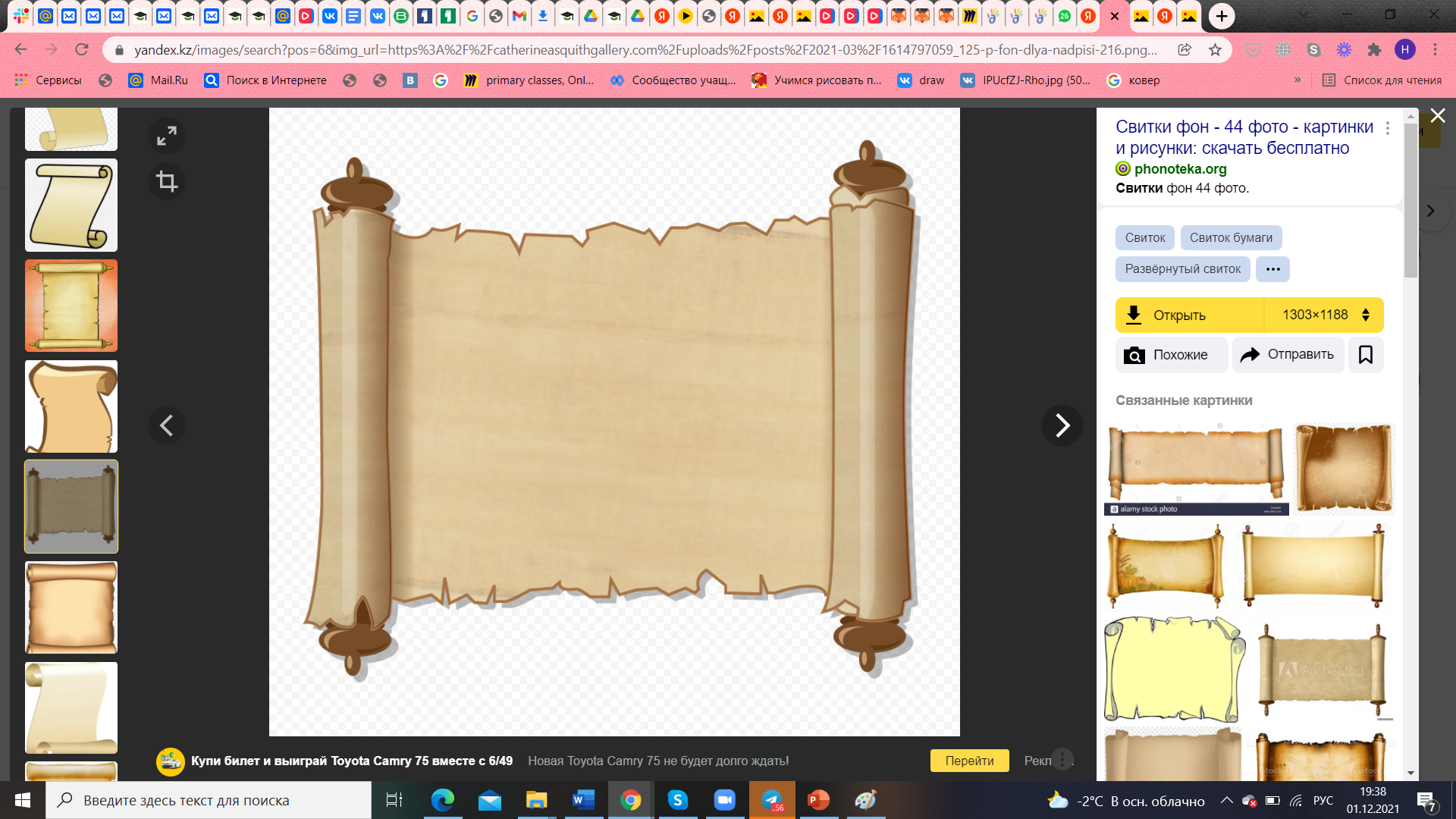 Start here.
1)  …..
2)  …..
3)  .….
4)  …..
5) …..
6) …..
The treasure is in front if you!
Resources:
https://wikiclipart.com/wp-content/uploads/2016/12/Pirate-treasure-map-clipart-free-images-11.jpeg
https://phonoteka.org/uploads/posts/2021-05/1620143341_9-phonoteka_org-p-svitki-fon-13.png
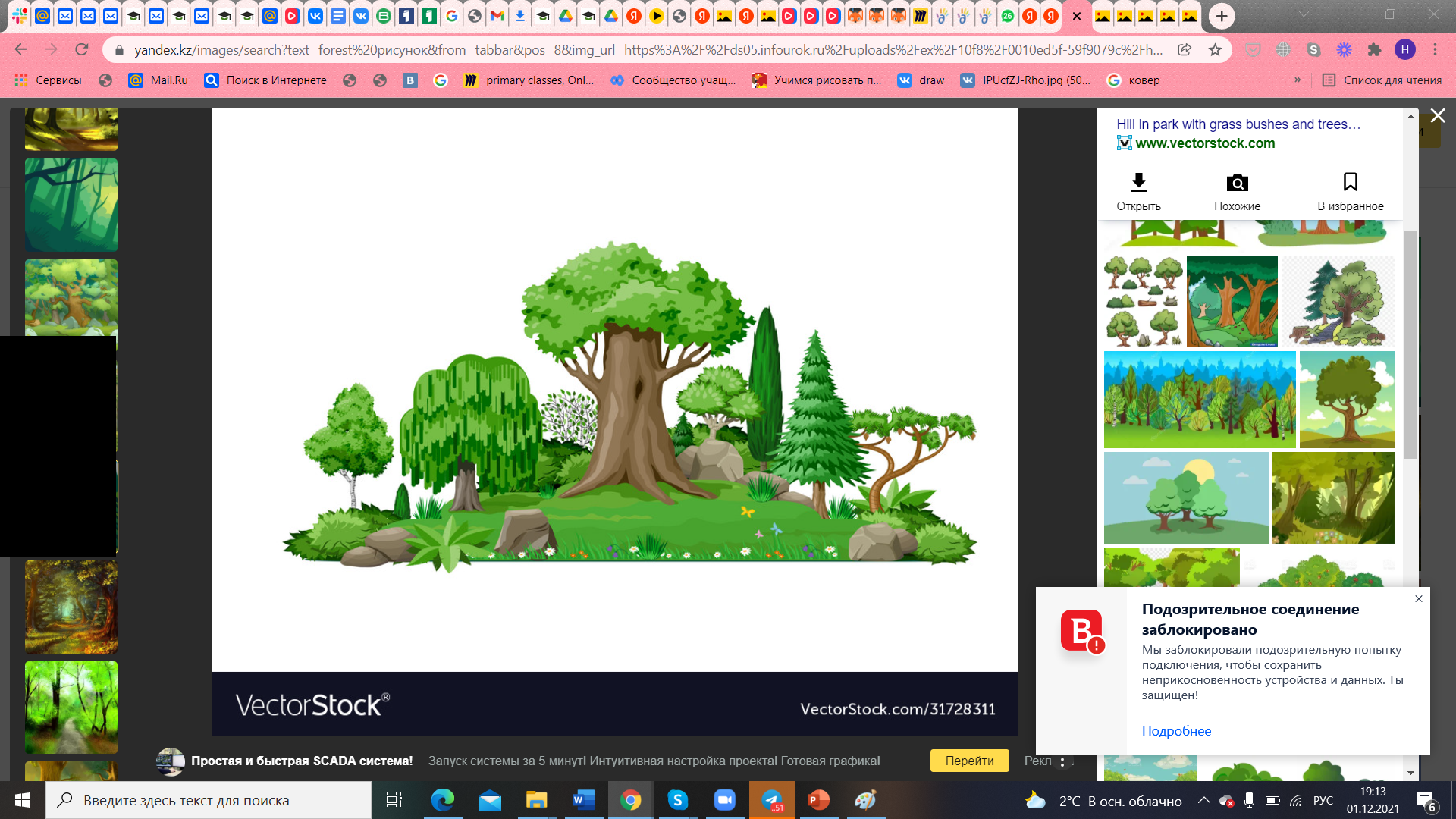 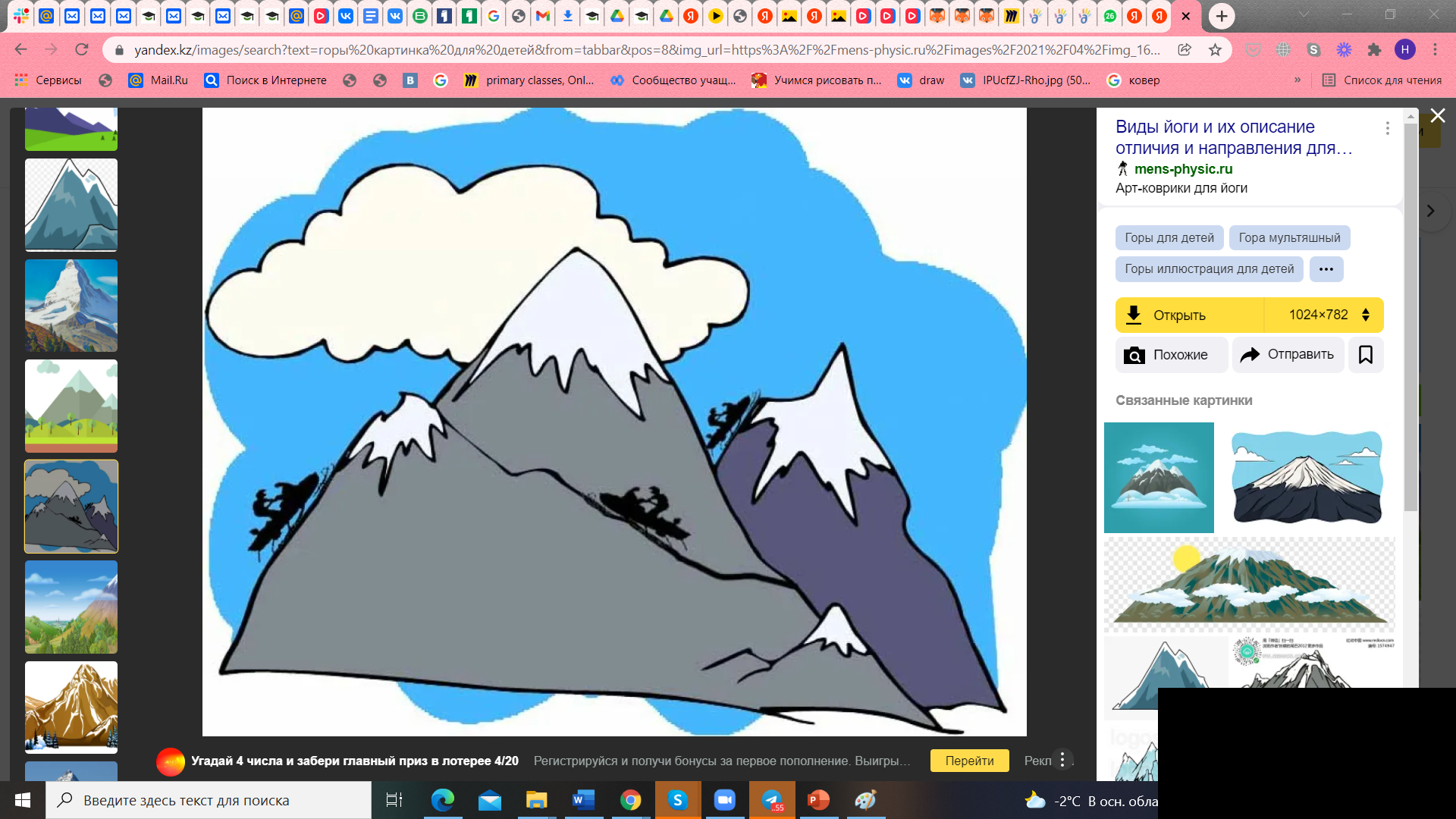 Start here
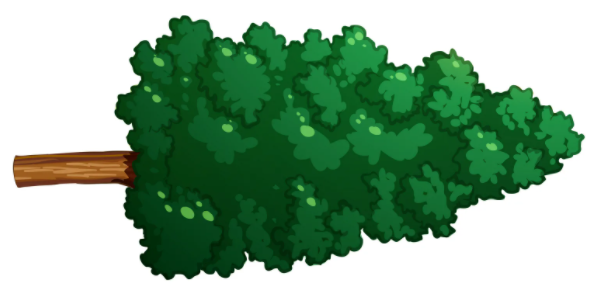 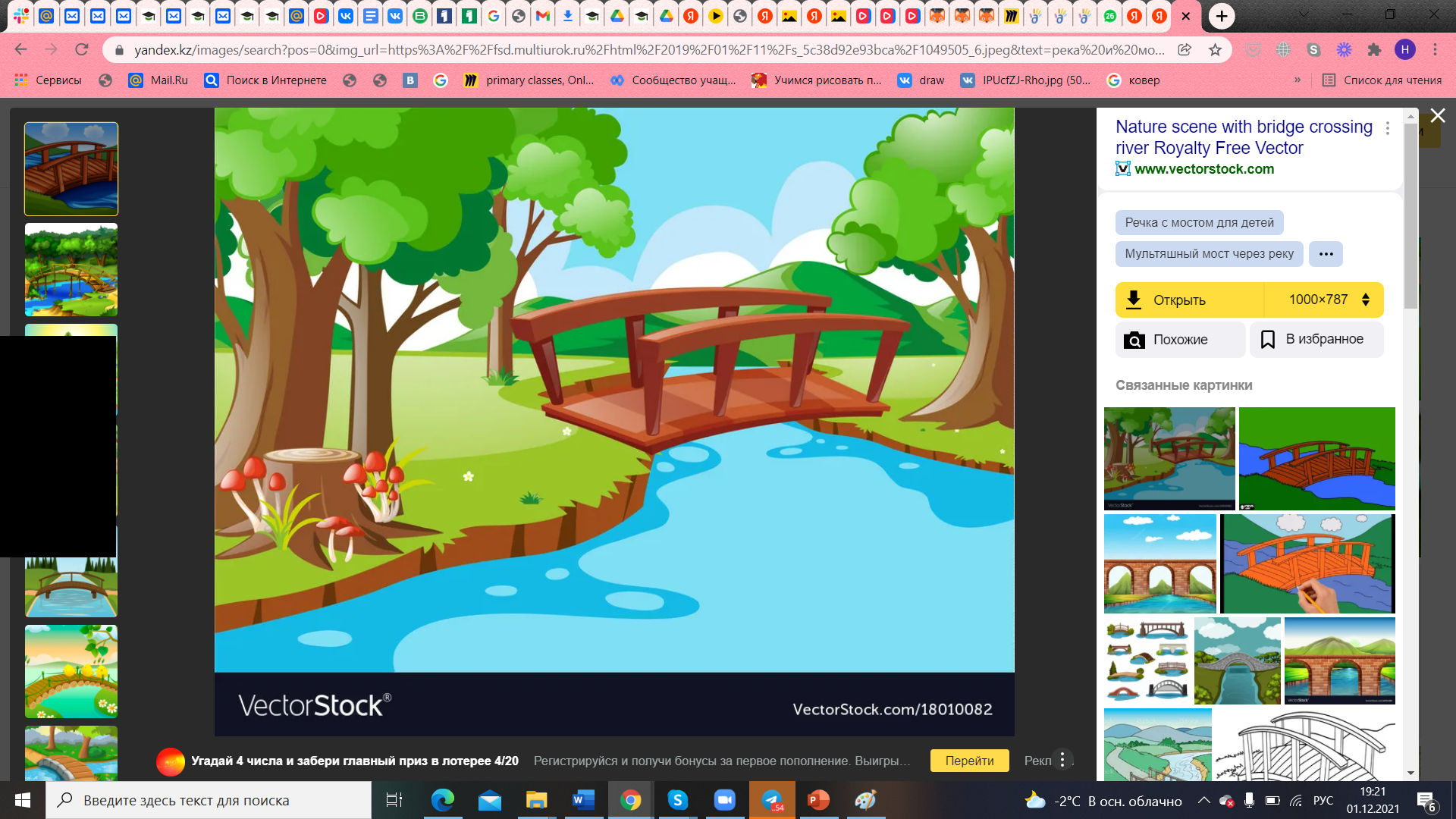 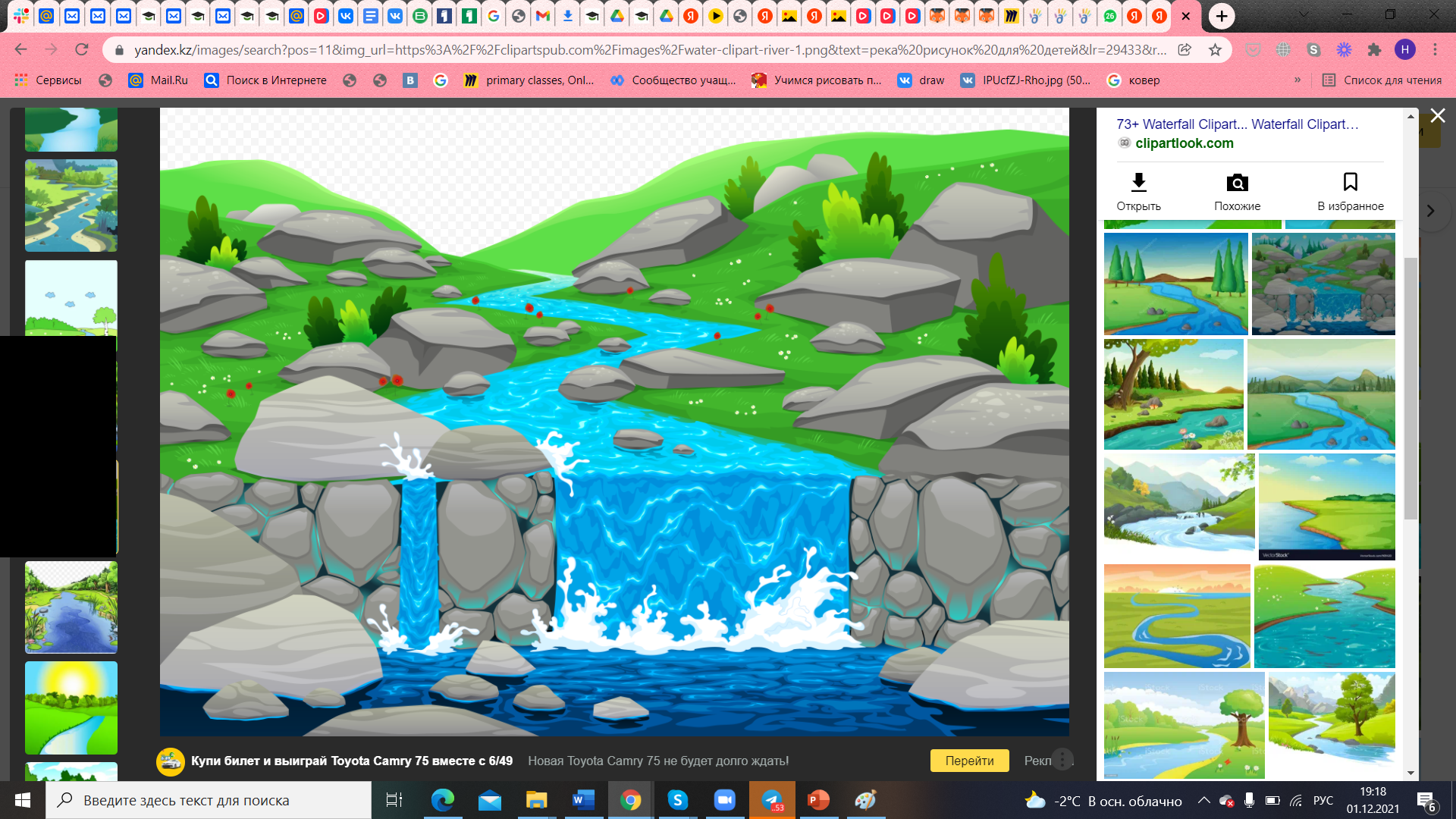 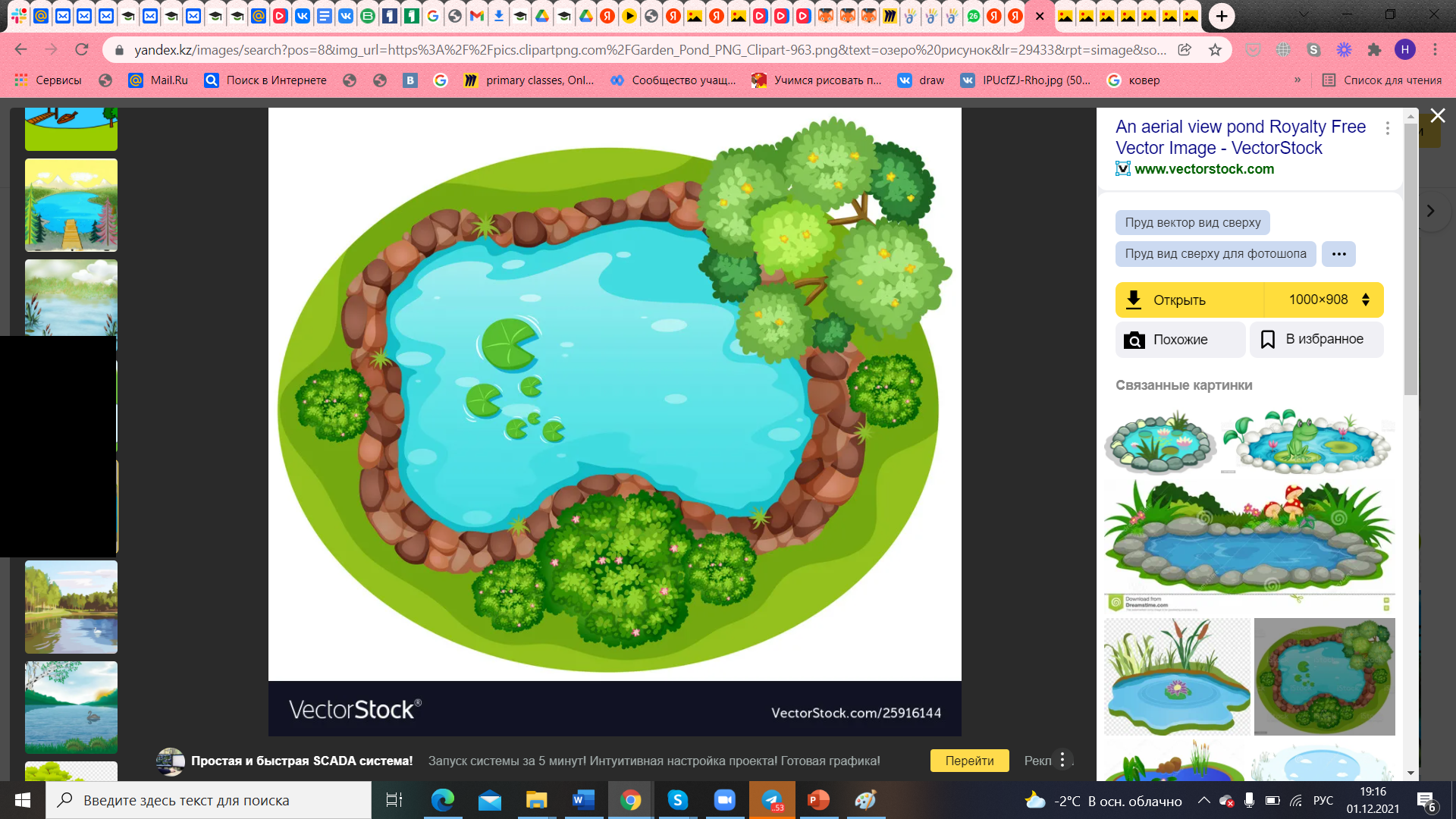 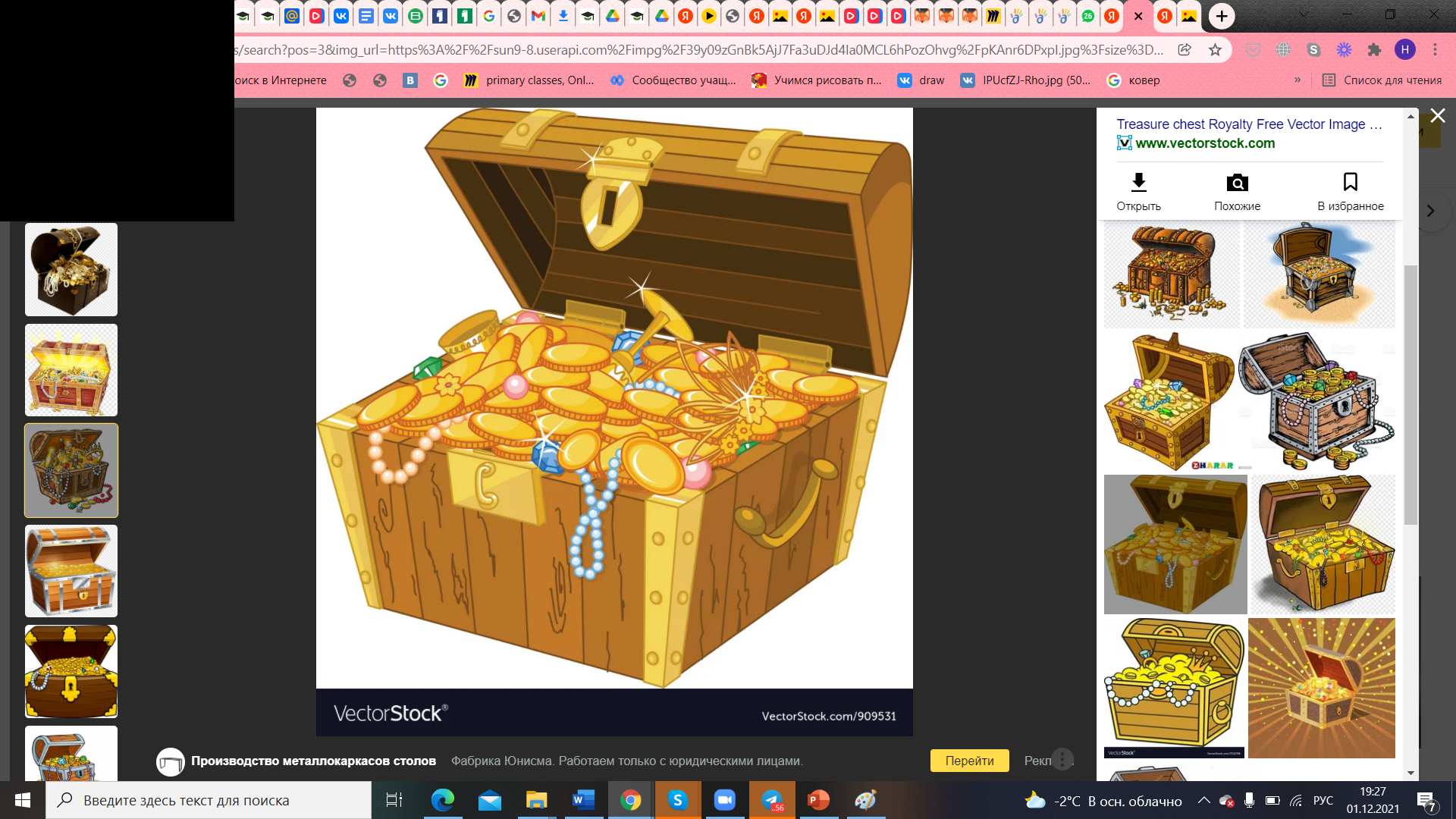 Resources:
https://cdn2.vectorstock.com/i/1000x1000/83/11/hill-in-park-with-grass-bushes-and-trees-vector-31728311.jpg
https://cdn5.vectorstock.com/i/1000x1000/61/44/an-aerial-view-pond-vector-25916144.jpg
https://img.clipartlook.com/waterfall-ground-png-clipart-waterfall-clipart-5000_3460.png
https://cdn3.vectorstock.com/i/1000x1000/00/82/nature-scene-with-bridge-crossing-river-vector-18010082.jpg
https://mens-physic.ru/images/2021/04/img_16193978943677-1-1024x576.jpg
https://cdn2.vectorstock.com/i/1000x1000/95/31/treasure-chest-vector-909531.jpg
https://i.ya-webdesign.com/images/white-princess-castle-png-1.png
https://w7.pngwing.com/pngs/886/200/png-transparent-mining-cartoon-illustration-the-cave-in-the-mountains-photography-mountains-mountain-vector.png
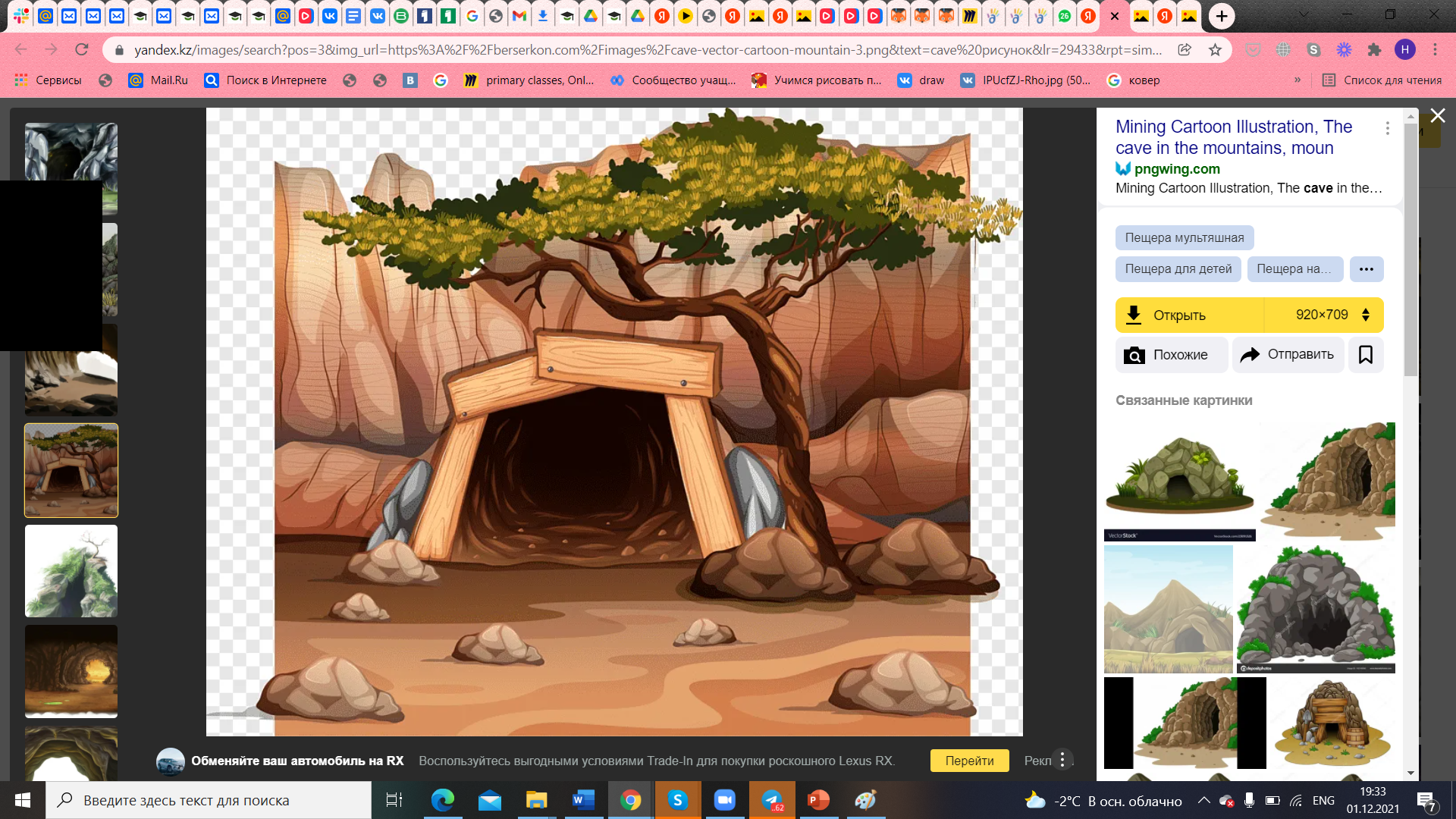 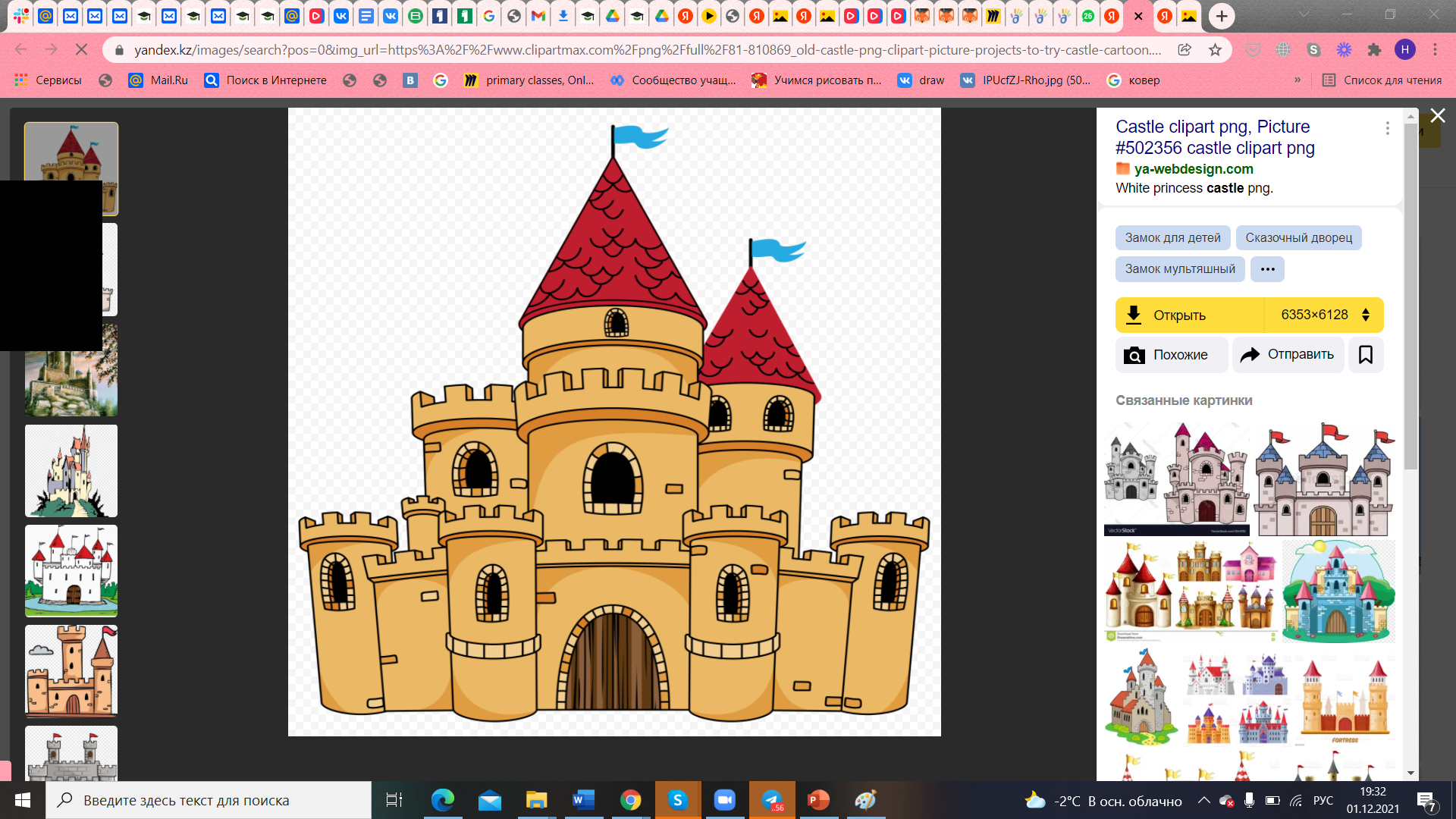 mountains        a tree         a wood       a river          a bridge        
   a lake                a cave        a castle           a box